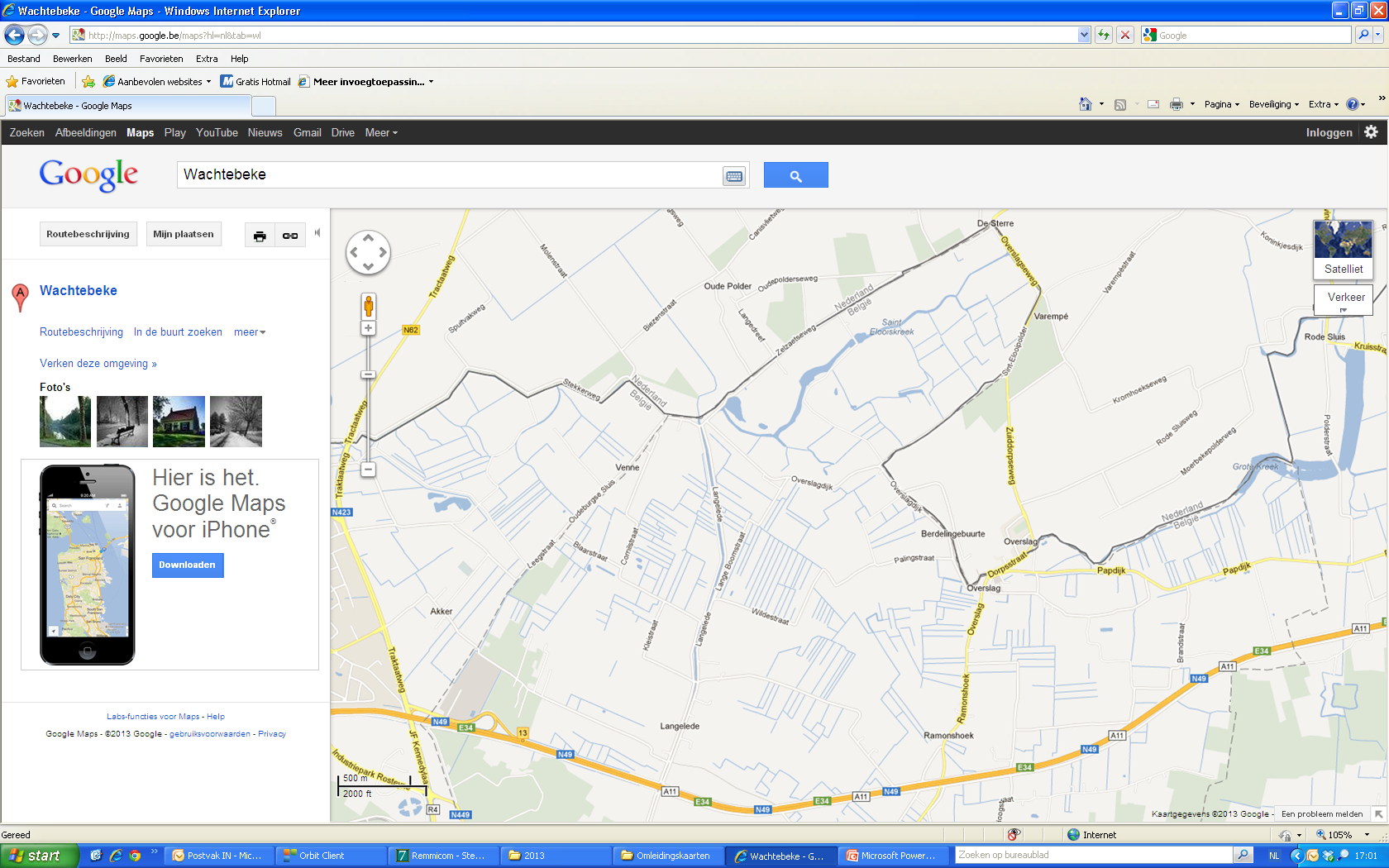 LEGENDE – Strooiplan Noord
= strooiroute gemeente
= strooiroute Provincie
= strooiroute Gewest
= fietspaden
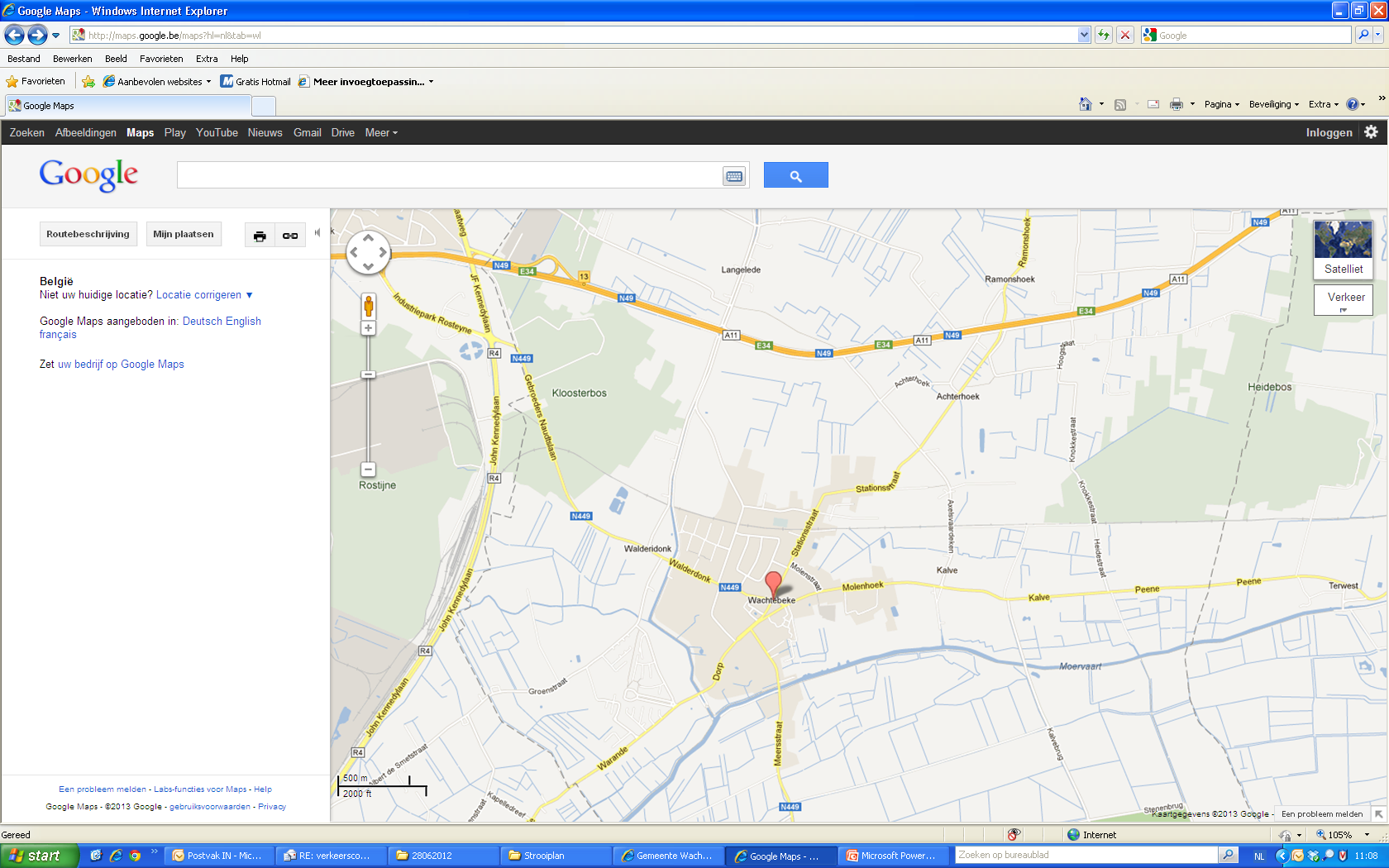 LEGENDE – Strooiplan Centrum
= strooiroute gemeente
= strooiroute Provincie
= strooiroute Gewest
= fietspaden
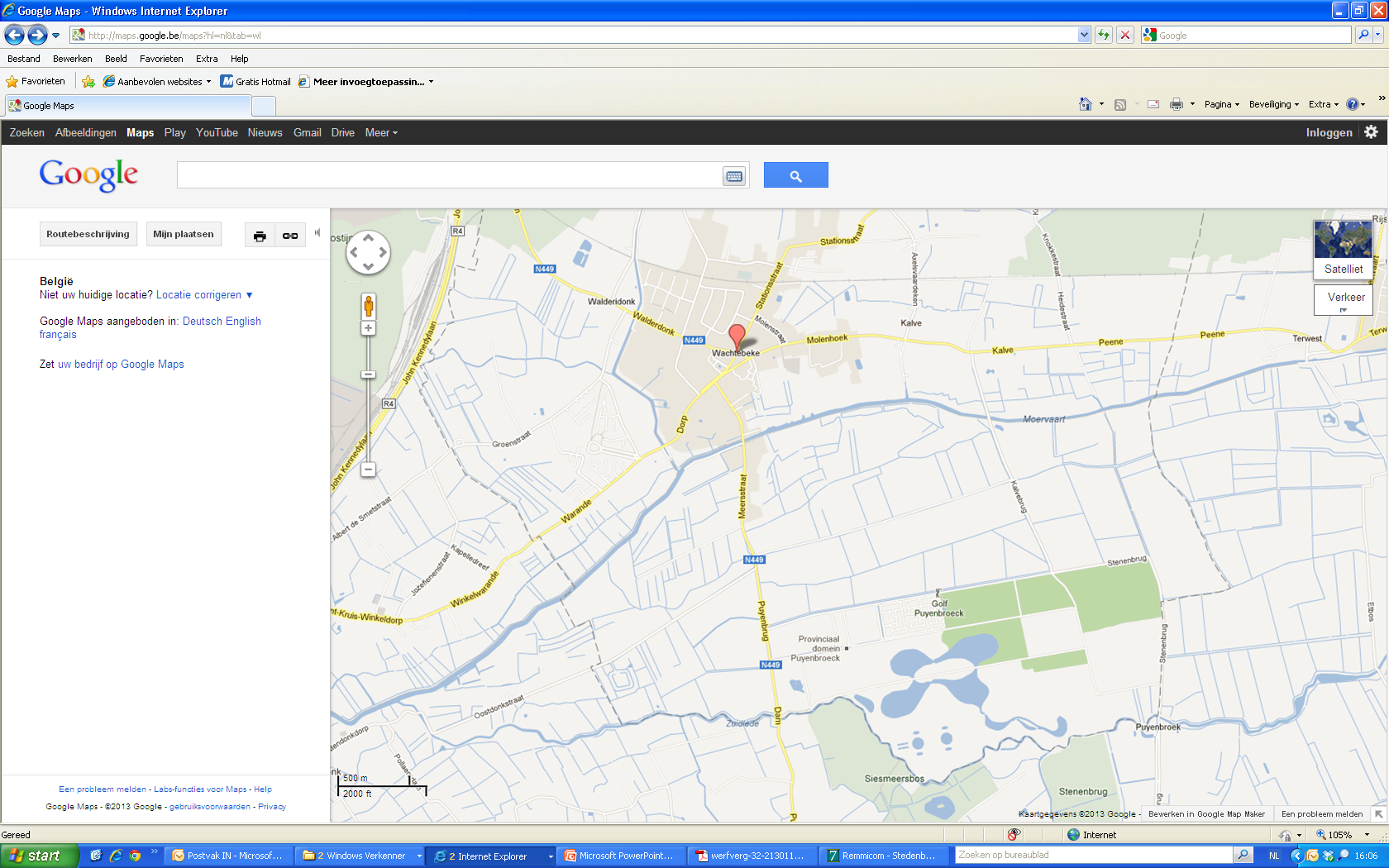 LEGENDE – Strooiplan Zuid
= strooiroute gemeente
= strooiroute Provincie
= strooiroute Gewest
= fietspaden